1
He Chose Us In Him
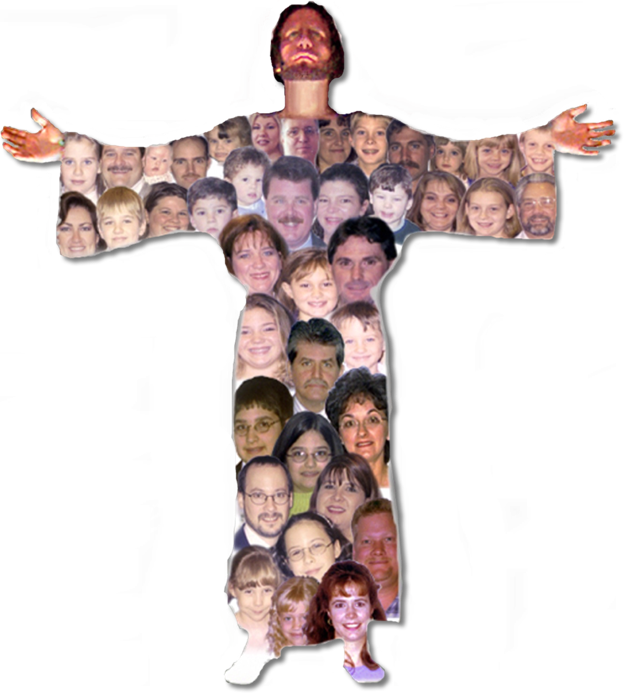 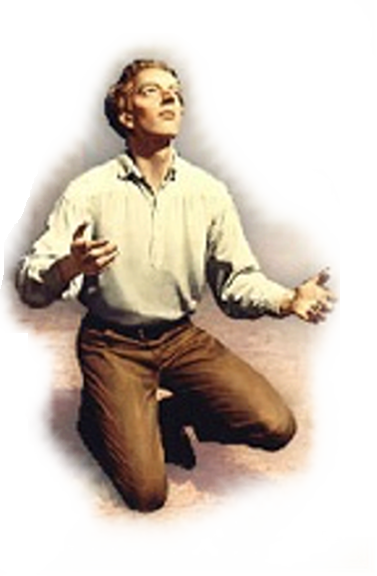 2
He Chose Us In Him
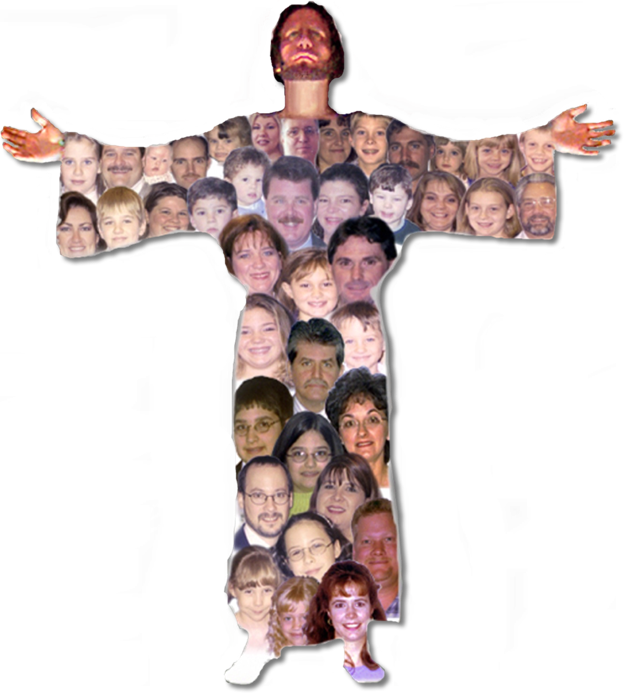 Election in Christ must be understood as the election of God’s people. 
Only as members of that community do individuals share in the benefits of God’s gracious choice.
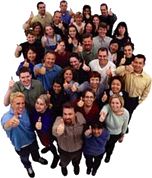 3
Important Terms
Proorizo: predestinate, foreordain
Ekloge (with eklektos and eklegomai): election, choice
Boule (with boulema and boulomai): counsel, will
Prothesis (with protithemi): plan, purpose
Thelo (with thelema): will, desire
Eudokia (with eudokeo): good pleasure, will
Prognosis (with proginosko): foreknowledge, prescience
None of These Terms  Demand Unconditional Individualistic Election
4
He Chose Us In Him
Predestined
προορίζω - proorizō
Ephes. 1:5 (NKJV)  
having predestined us to adoption as sons by Jesus Christ to Himself, according to the good pleasure of His will,
Strong’s - to limit in advance, that is, (figuratively) predetermine: - determine before, ordain, predestinate. 
Thayer Definition: G4309 – 
1) to predetermine, decide beforehand
2) in the NT of God decreeing from eternity
3) to foreordain, appoint beforehand
[Speaker Notes: Acts 4:28  For to do whatsoever thy hand and thy counsel determined before <4309> to be done.
Romans 8:29  For whom he did foreknow, he <4309> also did predestinate <4309> to be conformed to the image of his Son, that he might be the firstborn among many brethren.
Romans 8:30  Moreover whom he did predestinate <4309>, them he also called: and whom he called, them he also justified: and whom he justified, them he also glorified.
1 Corinthians 2:7  But we speak the wisdom of God in a mystery, even the hidden wisdom, which God ordained <4309> before the world unto our glory:
Ephesians 1:5  Having predestinated <4309> us unto the adoption of children by Jesus Christ to himself, according to the good pleasure of his will,
Ephesians 1:11  In whom also we have obtained an inheritance, being predestinated <4309> according to the purpose of him who worketh all things after the counsel of his own will:]
5
He Chose Us In Him
Predestined
προορίζω - proorizō
Ephes. 1:5 (NKJV)  
having predestined us to adoption as sons by Jesus Christ to Himself, according to the good pleasure of His will,
Means properly “to set bounds before;” and then to “pre-determine.” It is originally a geographical term, but applied also to any thing concluded, or determined, or demonstrated. 
Here the word is used to point out God’s fixed purpose or predetermination to bestow upon those who are “IN CHRIST” the blessing of the adoption through belief of the truth (Eph. 1:5,13)
[Speaker Notes: Means properly “to set bounds before;” and then to “pre-determine.” It is originally a geographical term, but applied also to any thing concluded, or determined, or demonstrated. 

Define
Usage Number: 1
Strong's Number: <G3724>
Original Word: ὁρίζω, horizō
Usage Notes: (Eng., "horizon"), primarily means "to mark out the boundaries of a place" (as in the Sept. of Num. 34:6; Josh. 13:27); hence "to determine, appoint." In Heb. 4:7, where the reference is to the time of God's invitation to enter into His rest, in contrast to Israel's failure to do so, the word may mean either the appointing of the day (i.e., the period), or the "defining" of the day, i.e., marking its limits. So the RV (AV, "limiteth"). See DECLARE, DETERMINE, LIMIT, ORDAIN.
— Vine's Expository Dictionary of Old and New Testament Words]
6
What God HAS Predestined
God Determined Before Time:
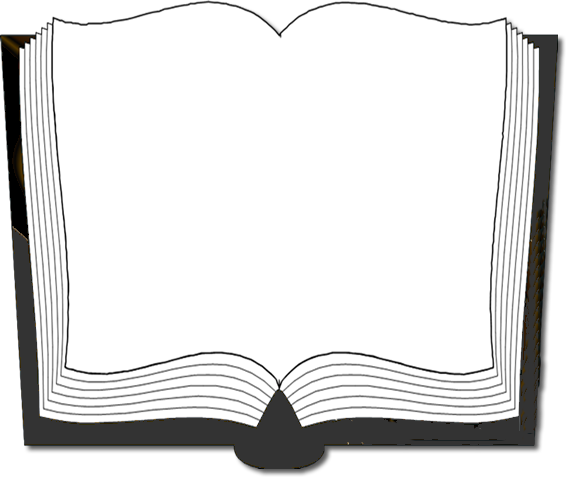 That Jesus would die . . .
Acts 4:27-28 (NKJV) 27 "For truly against Your holy Servant Jesus, whom You anointed, both Herod and Pontius Pilate, with the Gentiles and the people of Israel, were gathered together  28 to do whatever Your hand and Your purpose determined before to be done.
7
What God HAS Predestined
God Determined Before Time:
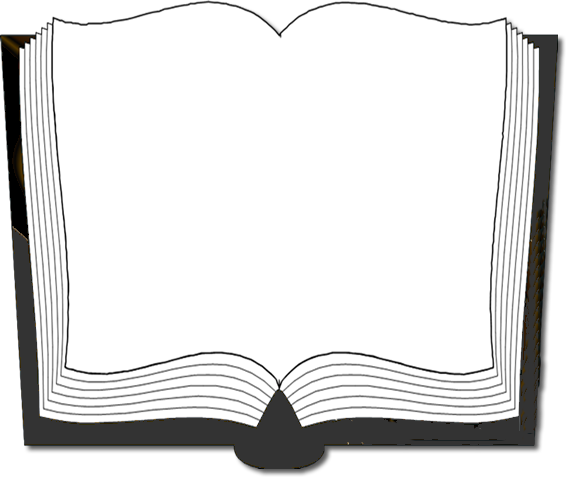 That Jesus would die . . .
That His children will be conformed to the image of Jesus.
Romans 8:29-30 (NKJV) 29 For whom He foreknew, He also predestined to be conformed to the image of His Son, that He might be the firstborn among many brethren. 30 Moreover whom He predestined, these He also called; whom He called, these He also justified; and whom He justified, these He also glorified.
8
What God HAS Predestined
God Determined Before Time:
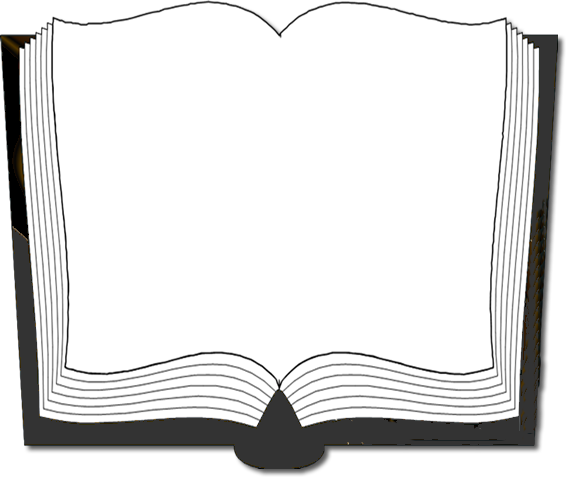 That Jesus would die . . .
That His children will be conformed to the image of Jesus.
That the Gospel of Christ would be a mystery until He chose to reveal it.
1 Corinthians 2:7 (NKJV) 7 But we speak the wisdom of God in a mystery, the hidden wisdom which God ordained before the ages for our glory,
9
What God HAS Predestined
God Determined Before Time:
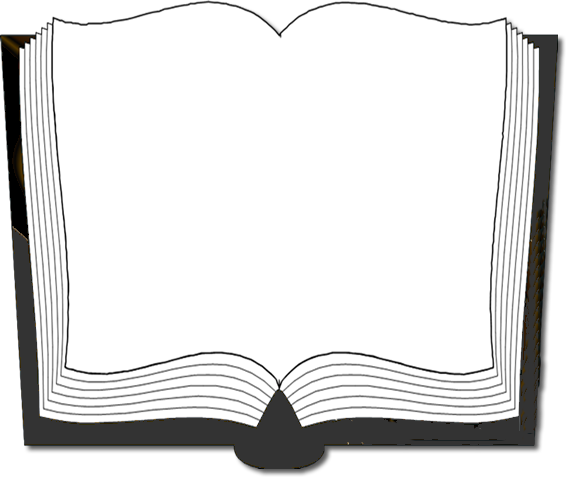 That Jesus would die . . .
That His children will be conformed to the image of Jesus.
That the Gospel of Christ would be a mystery until He chose to reveal it.
That believers in Christ Jesus would be adopted as God's very own children.
Ephesians 1:5-6 (NKJV) 5 having predestined us to adoption as sons by Jesus Christ to Himself, according to the good pleasure of His will, 6 to the praise of the glory of His grace, by which He has made us accepted in the Beloved.
10
What God HAS Predestined
God Determined Before Time:
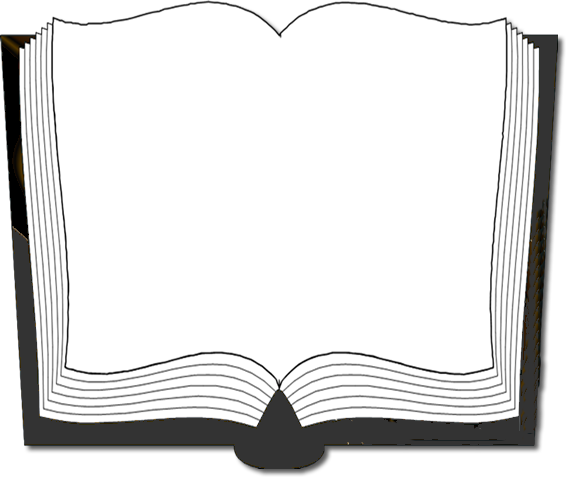 That Jesus would die . . .
That His children will be conformed to the image of Jesus.
That the Gospel of Christ would be a mystery until He chose to reveal it.
That believers in Christ Jesus would be adopted as God's very own children.
That believers in Christ Jesus should be to the praise of God's glory.
Ephesians 1:11-12 (NKJV) 11 In Him also we have obtained an inheritance, being predestined according to the purpose of Him who works all things according to the counsel of His will, 12 that we who first trusted in Christ should be to the praise of His glory.
He Chose Us In Him
11
Used as a noun, eklektos refers to the body of believers as God’s “chosen ones” or “the elect.” Thus, it has a corporate rather than individual sense. The church’s experience of salvation rests in the sovereign decision of God from beginning to end.
eklektos can also refer to Jesus as the Chosen One (Isaiah 42:1; Lk 23:35). Even though he was a living stone rejected by most people, he is chosen by God (1 Pet. 2:4, 6). It is on Jesus as the cornerstone that the church, made up of living stones chosen by God, is built.
See NIDNTT-A, 173–75.
[Speaker Notes: CHOSEN
New Testament
Adjective: ἐκλεκτός (eklektos), GK 1723 (S 1588), 22x. eklektos is the quality of being “chosen, elected, set apart,” with the biblical implication that God is the one who chooses. Jesus said, “Many are called, but few are chosen” (Mt 22:14).
Used as a noun, eklektos refers to the body of believers as God’s “chosen ones” or “the elect.” Thus, it has a corporate rather than individual sense (though it is used once to refer to an individual, Rom 16:13). The church’s experience of salvation rests in the sovereign decision of God from beginning to end. God will indeed “bring about justice for his chosen ones” (Lk 18:7), and no one can bring a charge against them (Rom 8:33). They will display God’s praises for bringing them out of darkness into light (1 Pet. 2:9).
Divine election is the basis for calling the church to be holy (Col 3:12). In Matthew and Mark, it is the basis for the assurance of surviving the end-time tribulations. The days of tribulation will be cut short so that the elect will survive them (Mt 24:22). False christs and prophets will try but fail to deceive the elect (v. 24). At the very end of the age Jesus will return to gather his elect to himself (v. 31). Paul too writes of his ministry for the sake of the elect (Tit 1:1; 2 Tim. 2:10).
eklektos can also refer to Jesus as the Chosen One (Lk 23:35). Even though he was a living stone rejected by most people, he is chosen by God (1 Pet. 2:4, 6). It is on Jesus as the cornerstone that the church, made up of living stones chosen by God, is built. Throughout the NT, the designation of the church as the elect of God is a pastoral teaching, often found in contexts where people are suffering or struggling to keep the faith. The comfort of this teaching is that there is a surety to our salvation because it is grounded in God’s sovereign actions. His work on behalf of his people will be accomplished no matter what the outward circumstances may indicate to the contrary. See NIDNTT-A, 173–75.]
He Chose Us In Him
12
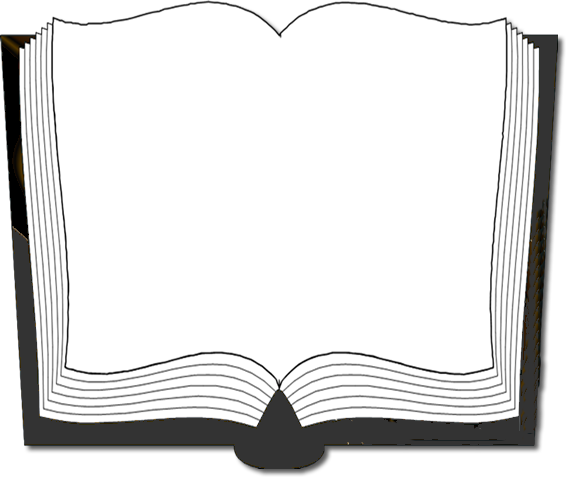 The Chosen Class
The Blessed Class
Ephesians 1:1-6 (NKJV) 1 Paul, an apostle of Jesus Christ by the will of God, To the saints who are in Ephesus, and faithful in Christ Jesus:  2 Grace to you and peace from God our Father and the Lord Jesus Christ. 3 Blessed be the God and Father of our Lord Jesus Christ, who has blessed us with every spiritual blessing in the heavenly places in Christ, 4 just as He chose us in Him before the foundation of the world, that we should be holy and without blame before Him in love, 5 having predestined us to adoption as sons by Jesus Christ to Himself, according to the good pleasure of His will, 6 to the praise of the glory of His grace, by which He has made us accepted in the Beloved.
The Adopted Class
The Accepted Class
Isaiah 42:1
In Christ – The Chosen Sphere
He Chose Us In Him
13
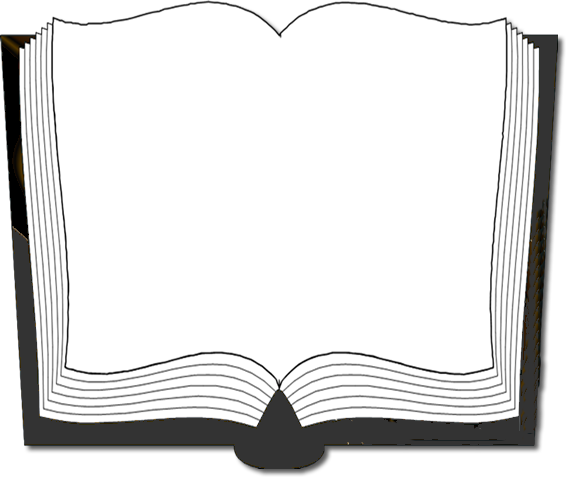 Ephesians 3:6,10,11
Ephesians 1:7-12 (NKJV) 7 In Him we have redemption through His blood, the forgiveness of sins, according to the riches of His grace 8 which He made to abound toward us in all wisdom and prudence, 9 having made known to us the mystery of His will, according to His good pleasure which He purposed in Himself, 10 that in the dispensation of the fullness of the times He might gather together in one all things in Christ, both which are in heaven and which are on earth--in Him. 11 In Him also we have obtained an inheritance, being predestined according to the purpose of Him who works all things according to the counsel of His will, 12 that we who first trusted in Christ should be to the praise of His glory.
[Speaker Notes: Deuteronomy 4:20 (NKJV) 20 But the LORD has taken you and brought you out of the iron furnace, out of Egypt, to be His people, an inheritance, as you are this day. 
Deuteronomy 32:8-9 (NKJV) 8 When the Most High divided their inheritance to the nations, When He separated the sons of Adam, He set the boundaries of the peoples According to the number of the children of Israel. 9 For the LORD'S portion is His people; Jacob is the place of His inheritance.]
He Chose Us In Him
14
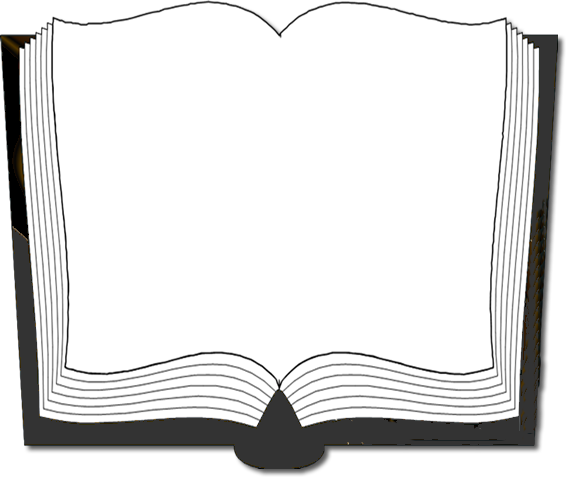 Ephesians 3:6,10,11
Ephesians 1:7-12 (NKJV) 7 In Him we have redemption through His blood, the forgiveness of sins, according to the riches of His grace 8 which He made to abound toward us in all wisdom and prudence, 9 having made known to us the mystery of His will, according to His good pleasure which He purposed in Himself, 10 that in the dispensation of the fullness of the times He might gather together in one all things in Christ, both which are in heaven and which are on earth--in Him. 11 In Him also we have obtained an inheritance, being predestined according to the purpose of Him who works all things according to the counsel of His will, 12 that we who first trusted in Christ should be to the praise of His glory.
Community - 2:12;
One body – 2:16
Fellow citizens – 2:19
Household of God – 2:19
Temple – 2:21
[Speaker Notes: Deuteronomy 4:20 (NKJV) 20 But the LORD has taken you and brought you out of the iron furnace, out of Egypt, to be His people, an inheritance, as you are this day. 
Deuteronomy 32:8-9 (NKJV) 8 When the Most High divided their inheritance to the nations, When He separated the sons of Adam, He set the boundaries of the peoples According to the number of the children of Israel. 9 For the LORD'S portion is His people; Jacob is the place of His inheritance.]
He Chose Us In Him
15
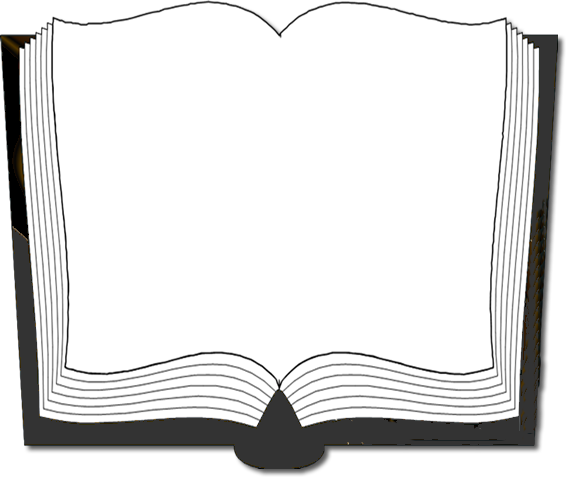 Ephesians 3:6,10,11
“The A.V. here makes the verb active where it should be passive. The literal sense is we were designated as a heritage. So Rev., correctly, were made a heritage. Compare Deuteronomy 4:20, a people of inheritance (λαὸν ἔγκληρον). Also Deuteronomy 32:8, 9.— Vincent's Word Studies in the New Testament
Ephesians 1:7-12 (NKJV) 7 In Him we have redemption through His blood, the forgiveness of sins, according to the riches of His grace 8 which He made to abound toward us in all wisdom and prudence, 9 having made known to us the mystery of His will, according to His good pleasure which He purposed in Himself, 10 that in the dispensation of the fullness of the times He might gather together in one all things in Christ, both which are in heaven and which are on earth--in Him. 11 In Him also we have obtained an inheritance, being predestined according to the purpose of Him who works all things according to the counsel of His will, 12 that we who first trusted in Christ should be to the praise of His glory.
Community - 2:12;
One body – 2:16
Fellow citizens – 2:19
Household of God – 2:19
Temple – 2:21
[Speaker Notes: Deuteronomy 4:20 (NKJV) 20 But the LORD has taken you and brought you out of the iron furnace, out of Egypt, to be His people, an inheritance, as you are this day. 
Deuteronomy 32:8-9 (NKJV) 8 When the Most High divided their inheritance to the nations, When He separated the sons of Adam, He set the boundaries of the peoples According to the number of the children of Israel. 9 For the LORD'S portion is His people; Jacob is the place of His inheritance.]
He Chose Us In Him
16
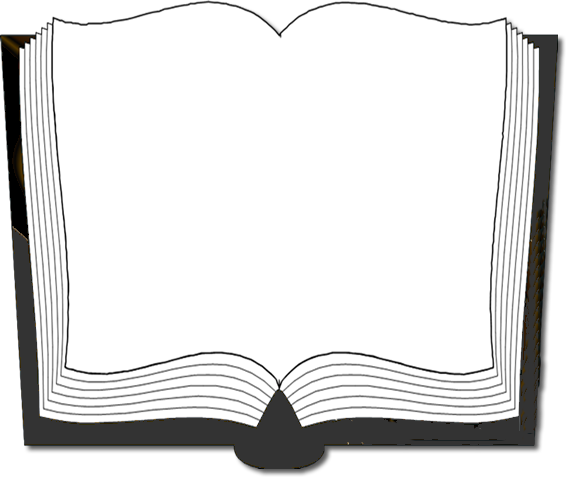 It was predetermined that the believers heritage would be in Christ 
Acts 26:18 (NKJV)  18 to open their eyes, in order to turn them from darkness to light, and from the power of Satan to God, that they may receive forgiveness of sins and an inheritance among those who are sanctified by faith in Me.'
Ephesians 1:7-12 (NKJV) 7 In Him we have redemption through His blood, the forgiveness of sins, according to the riches of His grace 8 which He made to abound toward us in all wisdom and prudence, 9 having made known to us the mystery of His will, according to His good pleasure which He purposed in Himself, 10 that in the dispensation of the fullness of the times He might gather together in one all things in Christ, both which are in heaven and which are on earth--in Him. 11 In Him also we have obtained an inheritance, being predestined according to the purpose of Him who works all things according to the counsel of His will, 12 that we who first trusted in Christ should be to the praise of His glory.
He Chose Us In Him
17
Ephesians 1:8-11
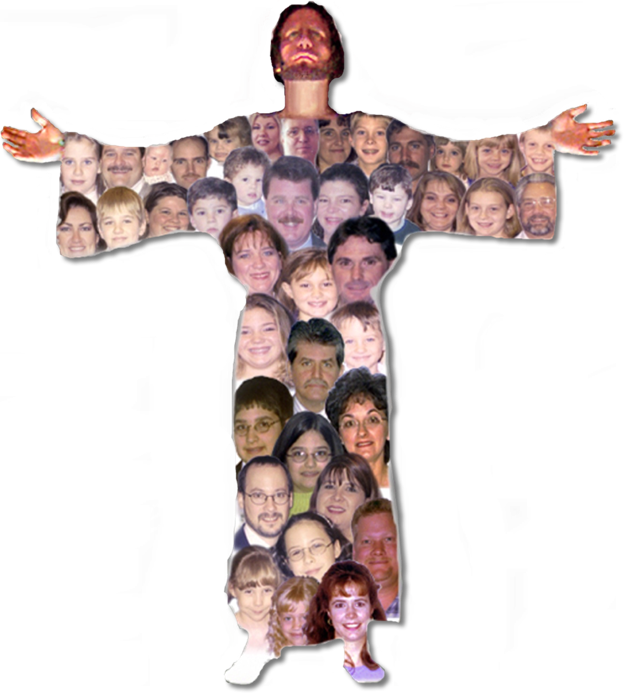 He Chose Us In Him
18
Conditioned Upon Having Heard & Believed The Truth
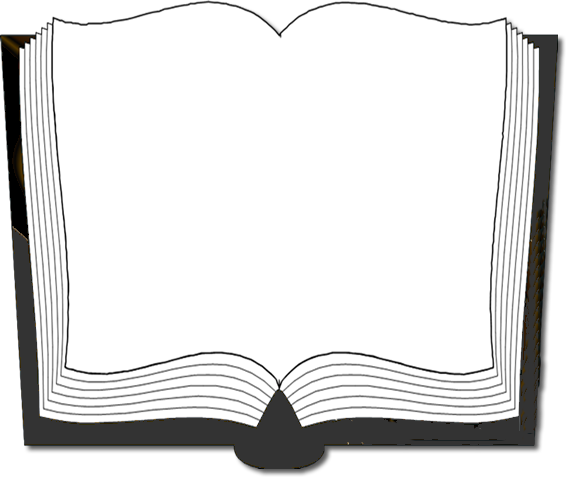 “In whom you also” (“you also were included in Christ”  [NIV]) (1:22,23; 2:11-13; cf. Col. 1:18-23; 1 Pet. 2:10)
“Having heard [ASV]” – They were included into God’s chosen people, (in Christ), after they heard and believed the truth – (Eph. 4:21; 2 Thes 2:13,14; Jam 1:18-25; Rom. 1:16,17)
Ephesians 1:13 (NKJV) 13 In Him you also trusted, after you heard the word of truth, the gospel of your salvation; in whom also, having believed, you were sealed with the Holy Spirit of promise,
He Chose Us In Him
19
God Chose Before The World:
The type of person - Mat 5:3-12
The obedient - becoming members of the chosen family – Galatians 3:26,27; Hebrews 5:8,9, 
Those who make their “Calling and Election sure” – 2 Pet 1:5-10
The Head & Class, -
“The body of Christ, i.e. the church”
Eph 1:22,23
[Speaker Notes: Election is Corporate, Not Individual
"The point is that the election of the church is a corporate rather than individual thing. It is not that individuals are in the church because they are elect, it is rather that they are elect because they are in the church which is the body of the elect One." (R.T. Forster and V.P. Marston, God's Strategy in Human History, 1973, p. 136) 
"... election is a corporate category and not oriented to the choice of individuals for salvation. . . . [Election has reference to] a class of people rather than specific individuals." (Clark Pinnock, The Grace of God and the Will of Man: A Case for Arminianism, 1990, p. 20)]
He Chose Us In Him
20
God Chose Before The World:
God planned it before the world began – Ep 1:4; 3:11
The "chosen" would be holy and without blame in Christ - Ep 1:4; 5:27
Believers would be adopted as sons – Ep 1:5; Gal 3:26,27 – (i.e. the means & conditions)  
This plan is according to God's good pleasure –         Ep 1:5,10-13
Wisdom
What?
Class
Motive?
[Speaker Notes: Election is Corporate, Not Individual
"The point is that the election of the church is a corporate rather than individual thing. It is not that individuals are in the church because they are elect, it is rather that they are elect because they are in the church which is the body of the elect One." (R.T. Forster and V.P. Marston, God's Strategy in Human History, 1973, p. 136) 
"... election is a corporate category and not oriented to the choice of individuals for salvation. . . . [Election has reference to] a class of people rather than specific individuals." (Clark Pinnock, The Grace of God and the Will of Man: A Case for Arminianism, 1990, p. 20)]
He Chose Us In Him
21
God Chose Before The World:
Who?
The faithful in Christ  – (1,4,5,13) 
Those In Christ’s body, i.e. church, (1-13; 2:16; cf. Rom 16:13)
By grace through faith – (2,7,13; 2:8-10)
Baptized Into The Family of God – (5,7,13; cf. Acts 2:38,41,47; Gal 3:26,27)
Forgiveness - Grace, peace – Inheritance, Adoption, eternal life (3)
Where?
How?
When?
What?
[Speaker Notes: Election is Corporate, Not Individual
"The point is that the election of the church is a corporate rather than individual thing. It is not that individuals are in the church because they are elect, it is rather that they are elect because they are in the church which is the body of the elect One." (R.T. Forster and V.P. Marston, God's Strategy in Human History, 1973, p. 136) 
"... election is a corporate category and not oriented to the choice of individuals for salvation. . . . [Election has reference to] a class of people rather than specific individuals." (Clark Pinnock, The Grace of God and the Will of Man: A Case for Arminianism, 1990, p. 20)]
He Chose Us In Him
22
In Christ (denoting a relationship)
Ephesians 1:1 (NKJV) 1. . . By <dia> the will of God, To the saints who are in <en> Ephesus, and faithful in <en> Christ Jesus: 
Ephesians 1:7 (NKJV) 7 In <en> Him we have redemption through <dia> His blood, . . .
Ephesians 2:16 (NKJV) 16 . . . in <en> one body through <dia> the cross, thereby putting to death the enmity. 
Ephesians 3:6 (NKJV) 6 . . . partakers of His promise in <en> Christ through <dia> the gospel, 
Ephesians 3:12 (NKJV) 12 in <en> whom we have boldness and access with confidence through <dia> faith in <en> Him.
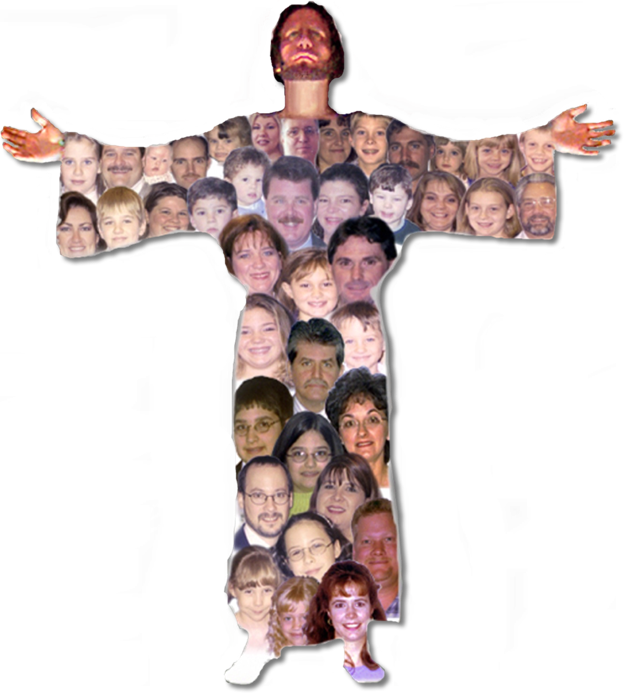 He Chose Us In Him
23
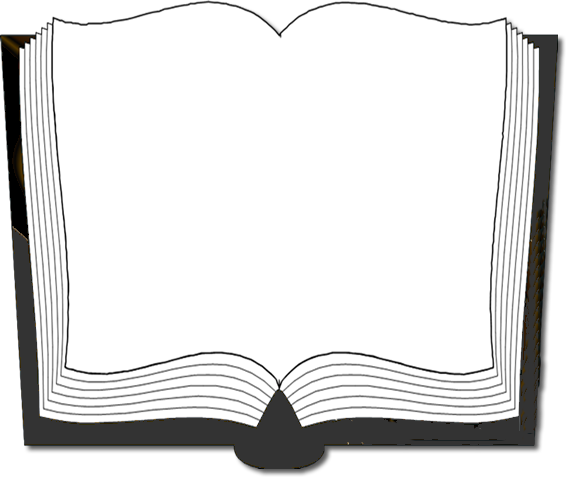 1 Peter 2:4-10 (NKJV) 4 Coming to Him as to a living stone, rejected indeed by men, but chosen by God and precious, 5 you also, as living stones, are being built up a spiritual house, a holy priesthood, to offer up spiritual sacrifices acceptable to God through Jesus Christ. 6 Therefore it is also contained in the Scripture, "Behold, I lay in Zion A chief cornerstone, elect, precious, And he who believes on Him will by no means be put to shame."
[Speaker Notes: CHOSEN
New Testament
Adjective: ἐκλεκτός (eklektos), GK 1723 (S 1588), 22x. eklektos is the quality of being “chosen, elected, set apart,” with the biblical implication that God is the one who chooses. Jesus said, “Many are called, but few are chosen” (Mt 22:14).
Used as a noun, eklektos refers to the body of believers as God’s “chosen ones” or “the elect.” Thus, it has a corporate rather than individual sense (though it is used once to refer to an individual, Rom 16:13). The church’s experience of salvation rests in the sovereign decision of God from beginning to end. God will indeed “bring about justice for his chosen ones” (Lk 18:7), and no one can bring a charge against them (Rom 8:33). They will display God’s praises for bringing them out of darkness into light (1 Pet. 2:9).
Divine election is the basis for calling the church to be holy (Col 3:12). In Matthew and Mark, it is the basis for the assurance of surviving the end-time tribulations. The days of tribulation will be cut short so that the elect will survive them (Mt 24:22). False christs and prophets will try but fail to deceive the elect (v. 24). At the very end of the age Jesus will return to gather his elect to himself (v. 31). Paul too writes of his ministry for the sake of the elect (Tit 1:1; 2 Tim. 2:10).
eklektos can also refer to Jesus as the Chosen One (Lk 23:35). Even though he was a living stone rejected by most people, he is chosen by God (1 Pet. 2:4, 6). It is on Jesus as the cornerstone that the church, made up of living stones chosen by God, is built. Throughout the NT, the designation of the church as the elect of God is a pastoral teaching, often found in contexts where people are suffering or struggling to keep the faith. The comfort of this teaching is that there is a surety to our salvation because it is grounded in God’s sovereign actions. His work on behalf of his people will be accomplished no matter what the outward circumstances may indicate to the contrary. See NIDNTT-A, 173–75.]
He Chose Us In Him
24
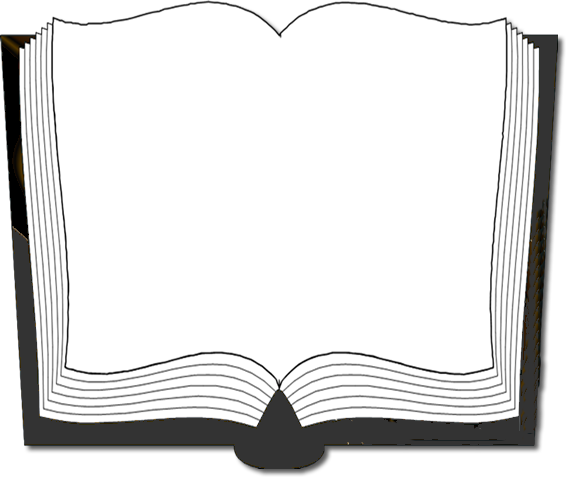 1 Peter 2:4-10 (NKJV) . . . 9 But you are a chosen generation, a royal priesthood, a holy nation, His own special people, that you may proclaim the praises of Him who called you out of darkness into His marvelous light; 10 who once were not a people but are now the people of God, who had not obtained mercy but now have obtained mercy.
[Speaker Notes: CHOSEN
New Testament
Adjective: ἐκλεκτός (eklektos), GK 1723 (S 1588), 22x. eklektos is the quality of being “chosen, elected, set apart,” with the biblical implication that God is the one who chooses. Jesus said, “Many are called, but few are chosen” (Mt 22:14).
Used as a noun, eklektos refers to the body of believers as God’s “chosen ones” or “the elect.” Thus, it has a corporate rather than individual sense (though it is used once to refer to an individual, Rom 16:13). The church’s experience of salvation rests in the sovereign decision of God from beginning to end. God will indeed “bring about justice for his chosen ones” (Lk 18:7), and no one can bring a charge against them (Rom 8:33). They will display God’s praises for bringing them out of darkness into light (1 Pet. 2:9).
Divine election is the basis for calling the church to be holy (Col 3:12). In Matthew and Mark, it is the basis for the assurance of surviving the end-time tribulations. The days of tribulation will be cut short so that the elect will survive them (Mt 24:22). False christs and prophets will try but fail to deceive the elect (v. 24). At the very end of the age Jesus will return to gather his elect to himself (v. 31). Paul too writes of his ministry for the sake of the elect (Tit 1:1; 2 Tim. 2:10).
eklektos can also refer to Jesus as the Chosen One (Lk 23:35). Even though he was a living stone rejected by most people, he is chosen by God (1 Pet. 2:4, 6). It is on Jesus as the cornerstone that the church, made up of living stones chosen by God, is built. Throughout the NT, the designation of the church as the elect of God is a pastoral teaching, often found in contexts where people are suffering or struggling to keep the faith. The comfort of this teaching is that there is a surety to our salvation because it is grounded in God’s sovereign actions. His work on behalf of his people will be accomplished no matter what the outward circumstances may indicate to the contrary. See NIDNTT-A, 173–75.]
25
God Chose & Chooses
Before Time
In time
30 AD
Acts 2:38-47
Eph. 2:12,13
1 Pet. 2:9,10
2 Thes 2:13,14
Rom 16:3-13
1 Cor. 12:13,27
Rom 6:3-6
Gal 3:26,27
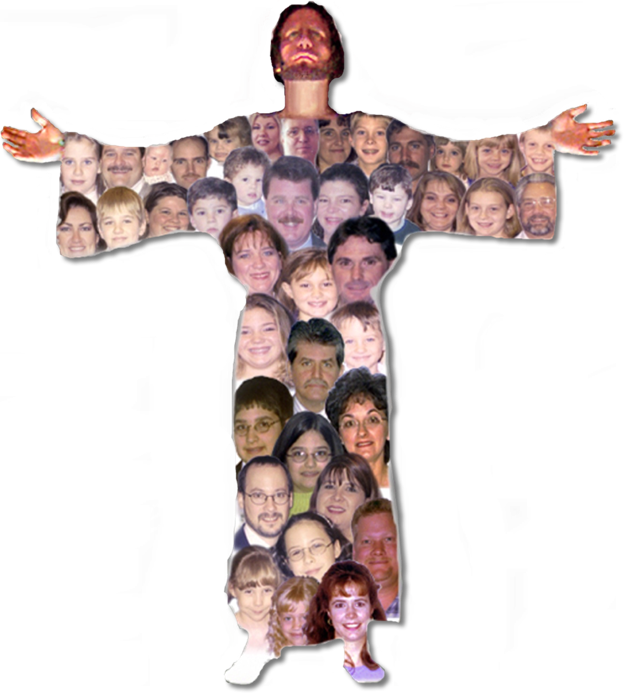 500 AD
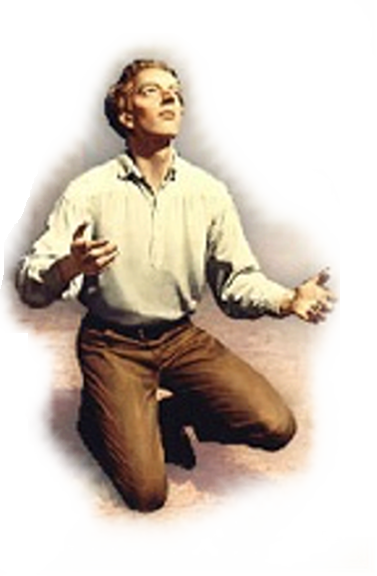 1000 AD
The Class – In Christ
Ephesians 1
1500 AD
2000 AD
The Individual Who Enters The Class
2010 AD
The Book of Life
Names Written
He Chose Us In Him
26
Baptized Into
Rom. 6:3-6
Gal. 3:26,27
Acts 2:38,47
Outside Christ 
Lost Without Hope
NO spiritual blessings –
NOT chosen –
NOT children of God –
NOT accepted -
NO redemption –
NO forgiveness –
NO heavenly Inheritance
Inside Christ 
Saved / Hope
ALL spiritual blessings 
Chosen –
A child of God –
Accepted –
Redeemed –
Forgiven –
A Heavenly Inheritance
Predestined Sphere
27
He Chose Us In Him
28
Charts by Don McClain
Prepared November 11-13,  2010
Preached November 14, 2010
West 65th Street church of Christ
P.O. Box 190062
Little Rock AR 72219
501-568-1062

Prepared using PPT 2010 Beta
Email – donmcclain@sbcglobal.net  
More PPT & Audio Sermons:
http://w65stchurchofchrist.org/donmaccla/2010SermonPage.html
Note – Many of the transition effects used in this presentation are lost using PPT 2007 Viewer
To view transitions you can download PPT 2010 viewer:
http://www.microsoft.com/downloads/en/details.aspx?displaylang=en&FamilyID=cb9bf144-1076-4615-9951-294eeb832823